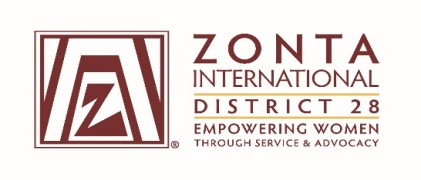 Zonta International District 28
Zonta Mentoring Initiative – Women for Women W4W
25.09.2021 online
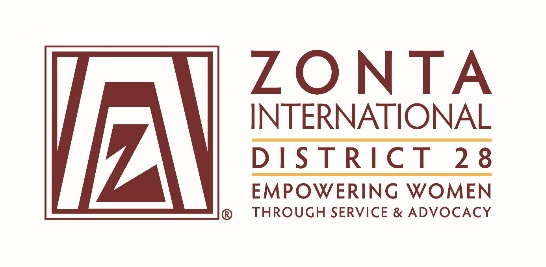 „Ich möchte ZONTA Patin werden”
Sprich mit Deiner Club-President um eine 1:1 Verbindung zu einem Mitglied herzustellen, oder sprich andere (neue) Zontians pro-aktiv an.
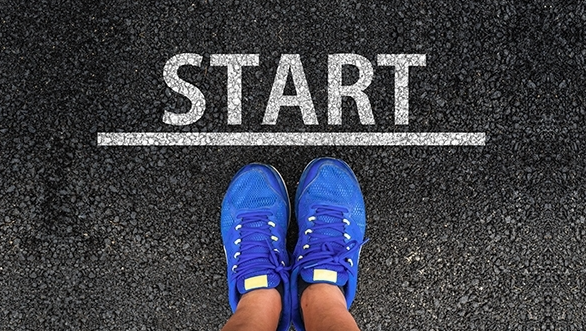 Prüfe das verfügbare Material des Zonta Leadership Development material auf der ZONTA web-site
Prüfe die vorliegende Checkliste für Zonta Patinnen
Bei Fragen kontaktiere die D28 Mentoring Koordinatorinnen über W4WZontaMentoring@gmx.net
Stell eine Verbindung zu Deinem Kontakt her, trefft Euch und legt Euren Weg fest, beginnt das Gespräch und seht,  wohin die Verbindung Euch führt - zum Vorteil für Euch beide!
Denk‘ daran, wie viel Erfahrung & wertvolles LEBENS & ZONTA-Wissen du geben und lernen kannst!
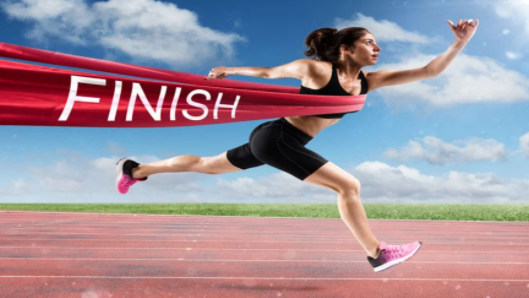 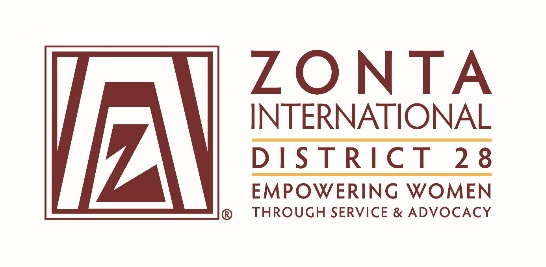 „Ich möchte Mentorin werden“
Füll das Mentorin-Template aus

Schick das Template an die D28 Mentoring Koordinatorinnen über W4WZontaMentoring@gmx.net
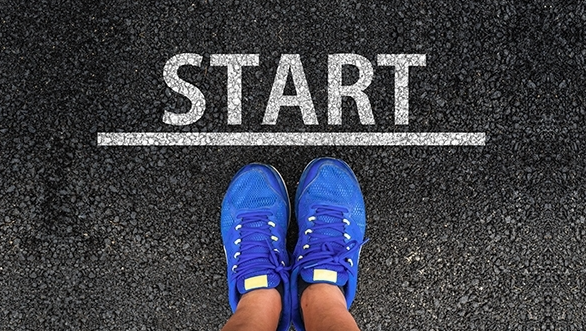 Während Du auf eine passende Mentee wartest, kannst Du
Prüfe das verfügbare Material des Zonta Leadership Development material auf der ZONTA web-site
Lese die Mentoring Session Guidelines (im Appendix)
Bei Fragen kontaktiere die D28 Mentoring Koordinatorinnen über W4WZontaMentoring@gmx.net
Denk‘ daran, wie viel Erfahrung & wertvolles LEBENS & ZONTA-Wissen du geben und lernen kannst!
Kontaktiere Deine Mentee, trefft Euch und legt Euren Weg fest, beginnt das Gespräch und seht,  wohin die Verbindung Euch führt - zum Vorteil für Euch beide!!
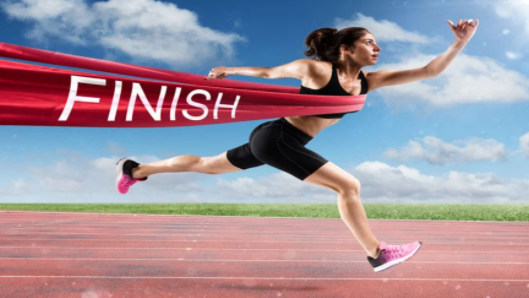 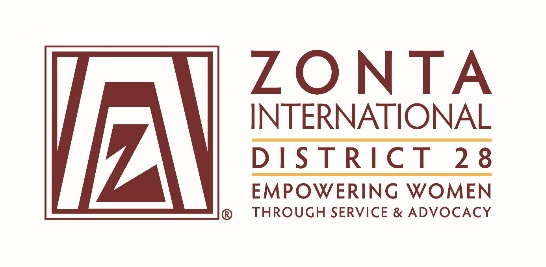 „ Ich möchte Mentee werden“
Füll das Mentee-Template aus

Schick das Template an die D28 Mentoring Koordinatorinnen über W4WZontaMentoring@gmx.net
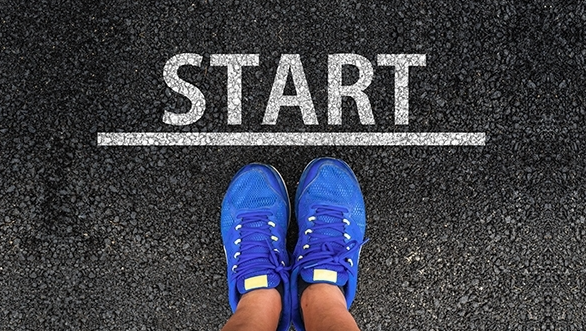 Während Du auf eine Mentorin wartest, kannst Du
Deine Mentoring Ziele so klar wie möglich formulieren
Lese die Mentoring Session Guidelines (im Appendix)
Bei Fragen kontaktiere die D28 Mentoring Koordinatorinnen über W4WZontaMentoring@gmx.net
Denk‘ daran, wie viel es von einer anderen Frau über das LEBEN zu lernen gibt!
Kontaktiere Deine Mentorin, trefft Euch und legt Euren Weg fest, beginnt das Gespräch und seht,  wohin die Verbindung Euch führt - zum Vorteil für Euch beide!!
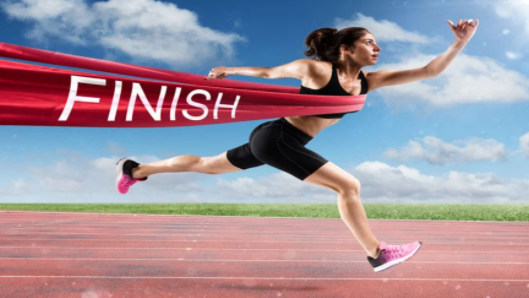